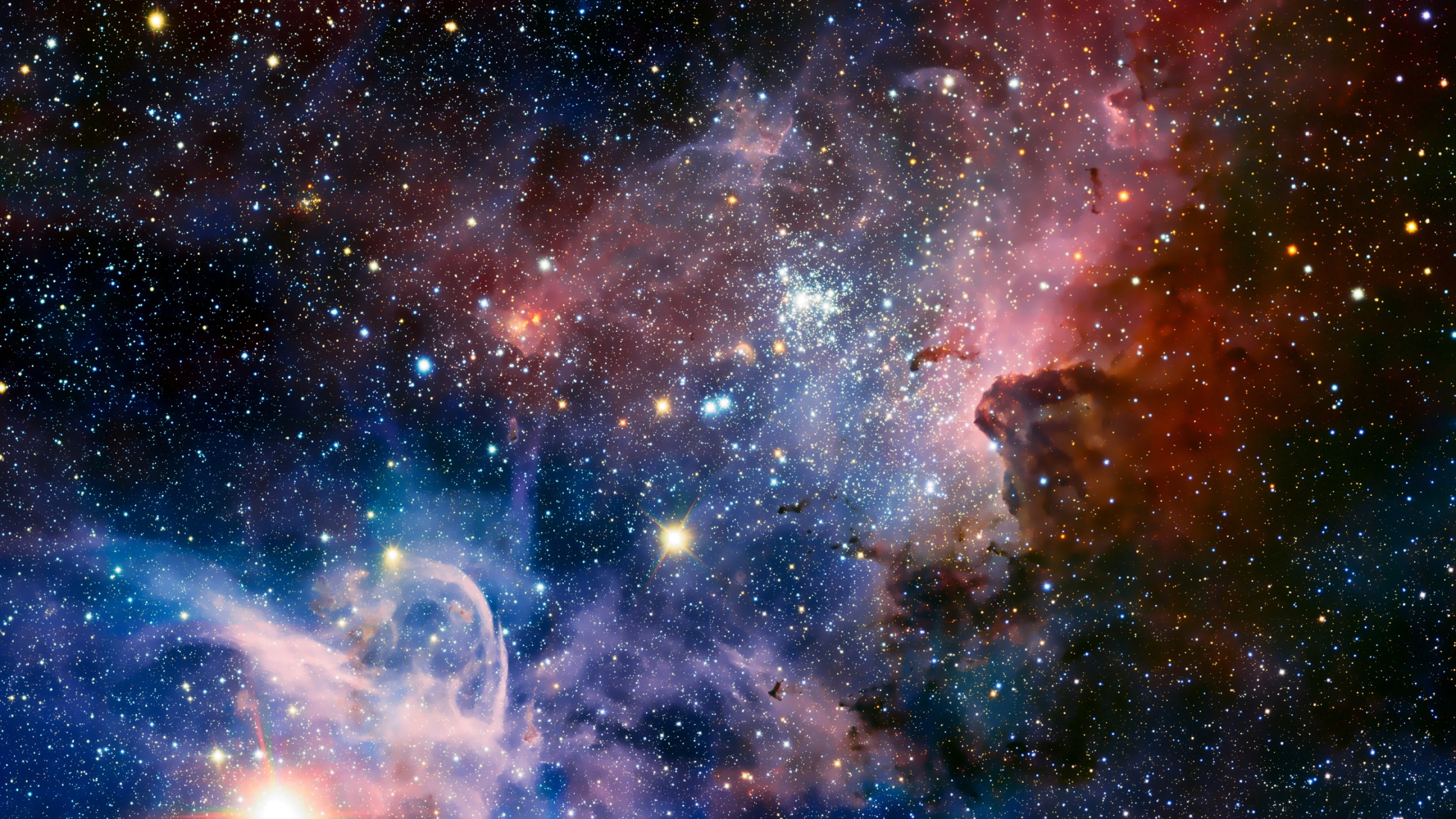 Пара слов о Вселенной
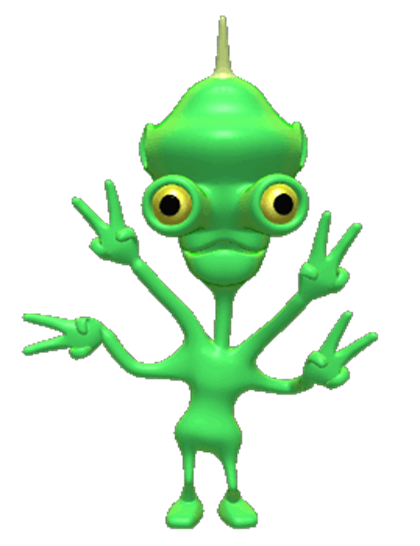 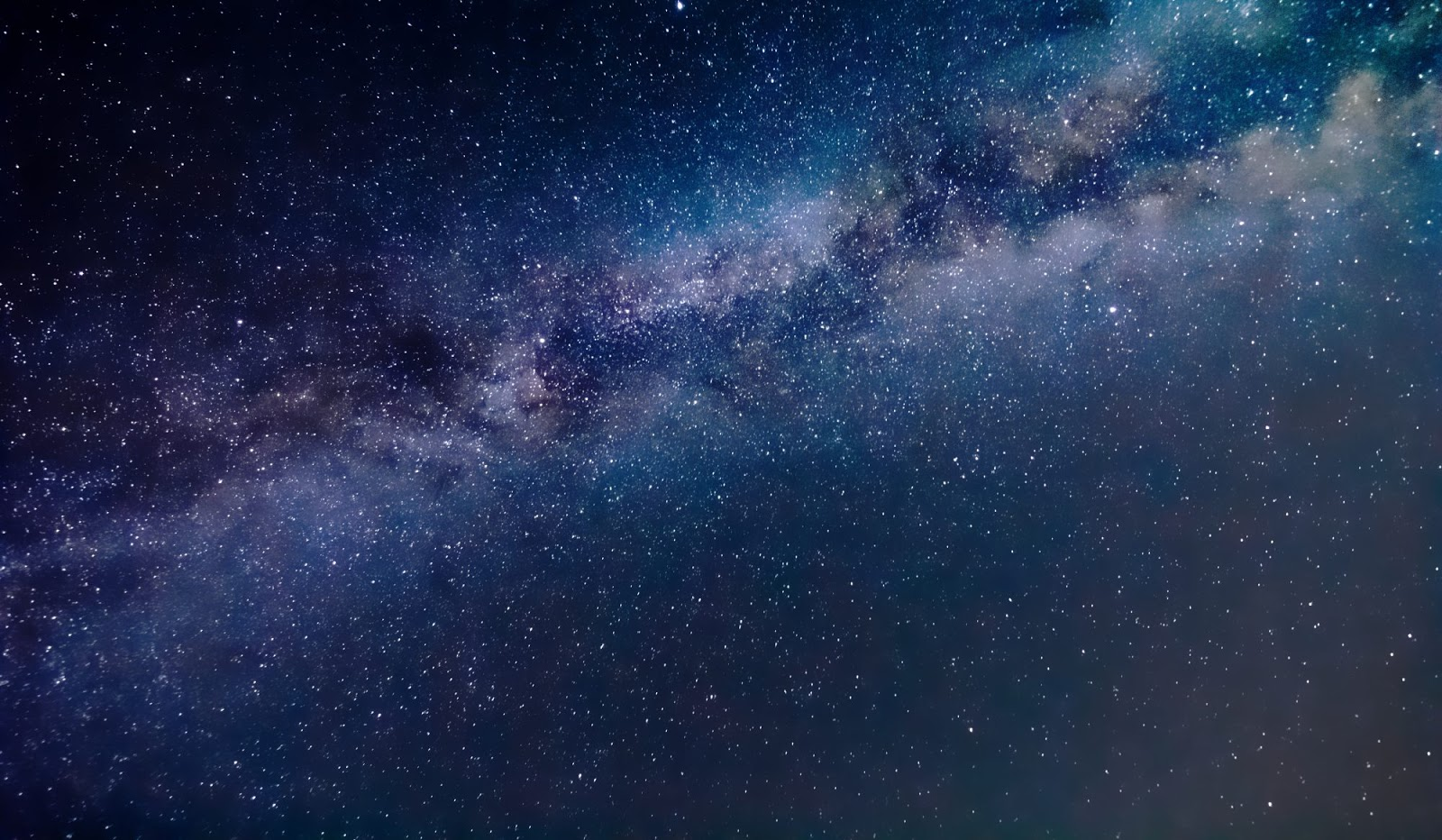 Здравствуйте, меня зовут Варя.
Я являюсь членом  Гагаринского отряда.
Мне очень нравится изучать загадки космоса и рассказывать всем ребятам школы! А помогает  мне в этом мои презентации с аудиосопровождением!
Ну что, поехали???
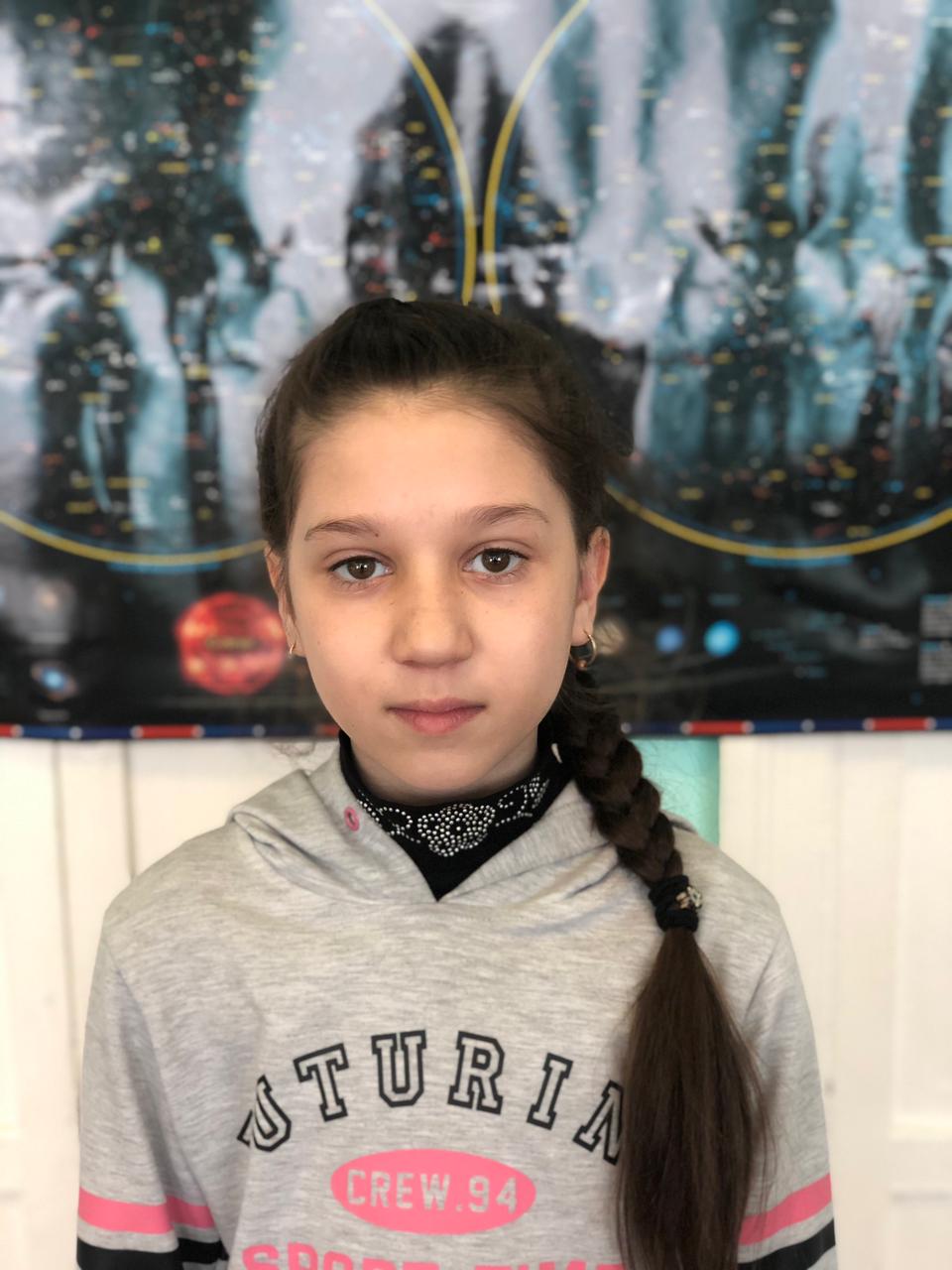 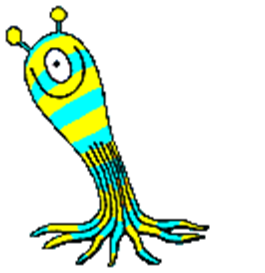 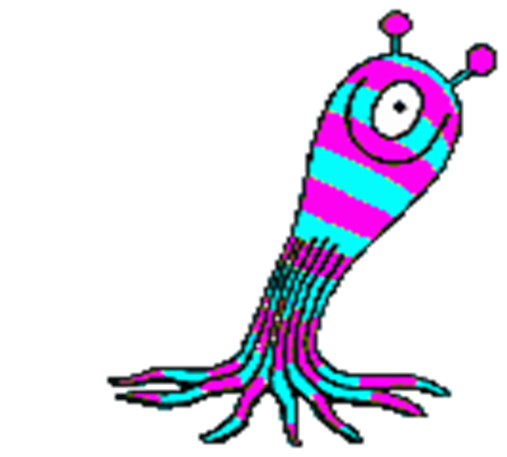 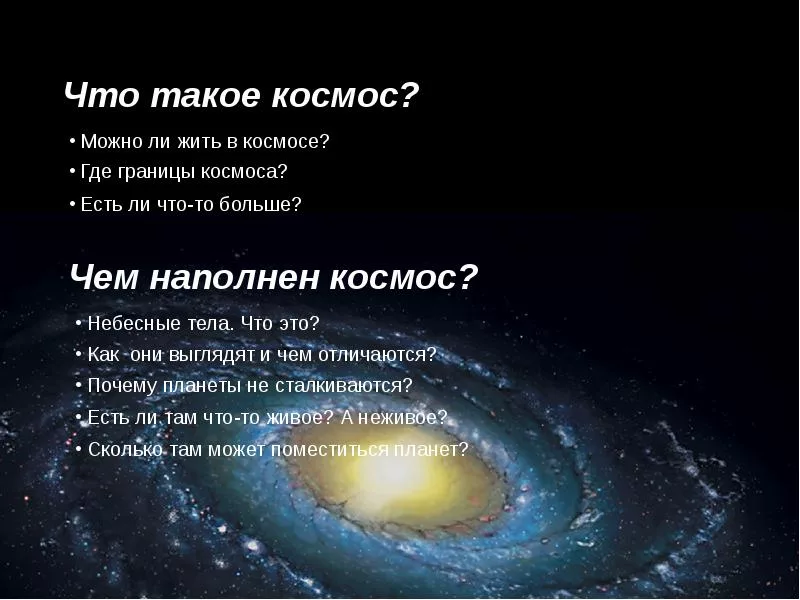 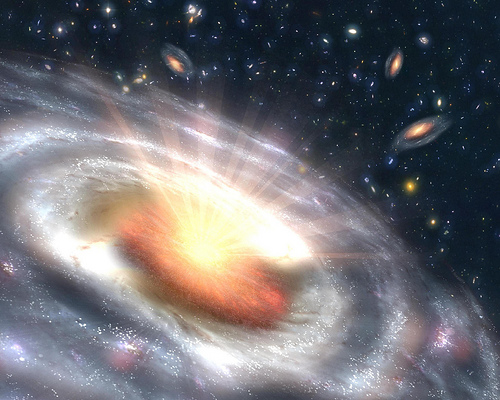 Вы, наверное, не раз слышали слово «Вселенная». Что это такое?
Вселенная –
это космическое пространство и всё, что его заполняет:
небесные тела, газ, пыль
Наша планета – часть необъятной вселенной, одно из бесчисленных небесных тел
Тысячелетиями люди восхищались звездным небом, наблюдали за движением Солнца, Луны, планет. И всегда задавали себе вопрос: как же устроена Вселенная?
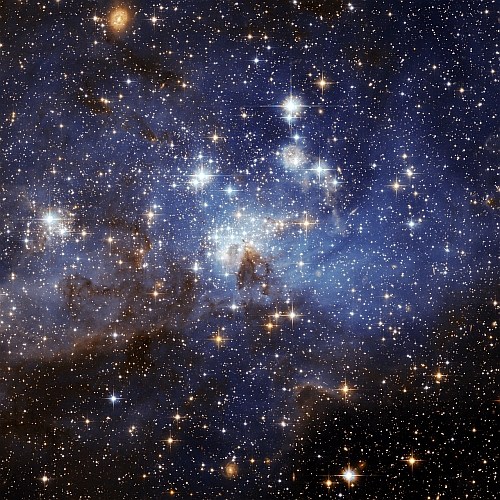 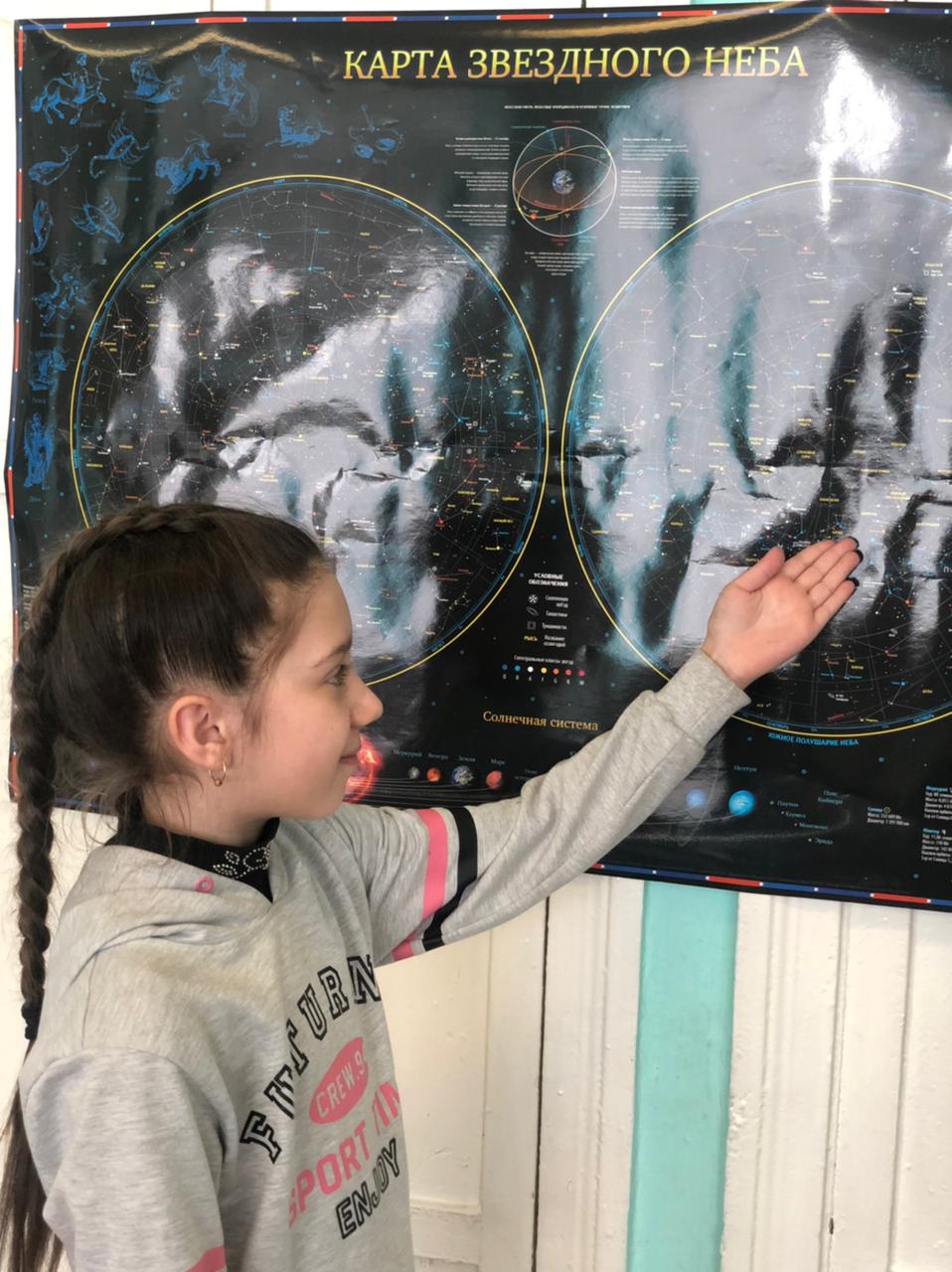 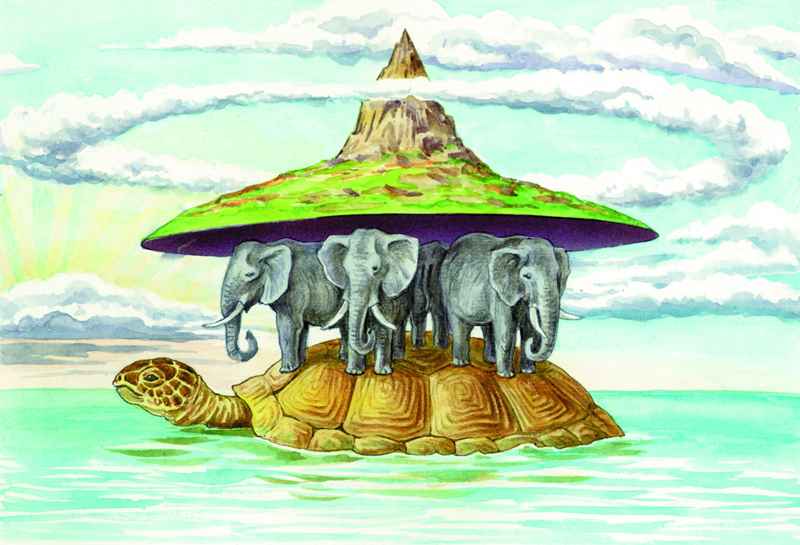 Древние индийцы представляли Землю в виде полусферы, опирающейся на слонов. Слоны стоят на огромной черепахе, а черепаха — на змее.
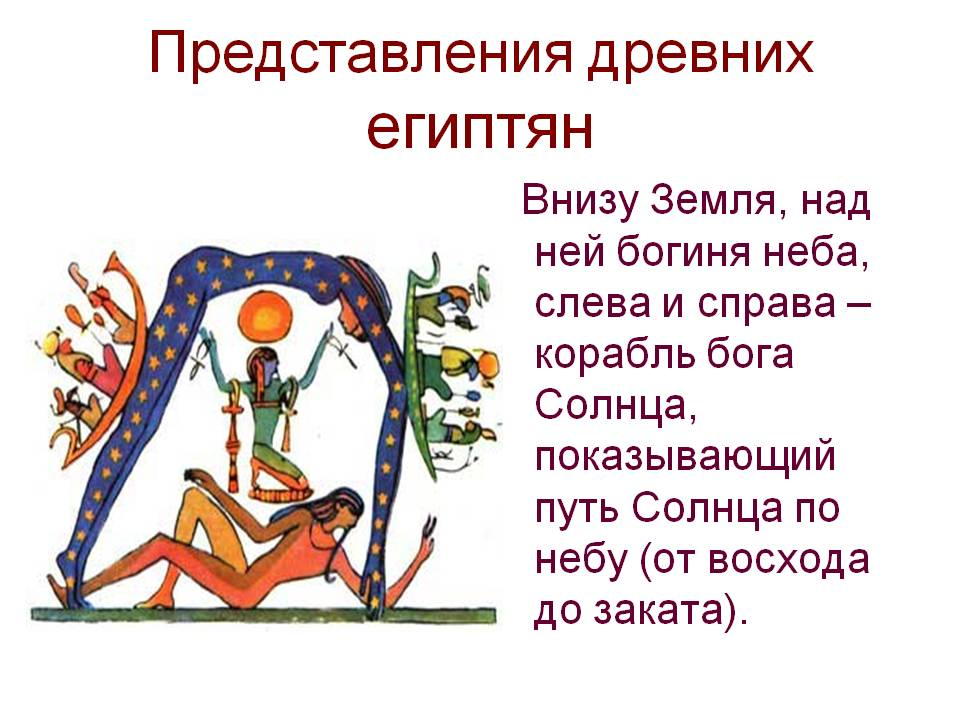 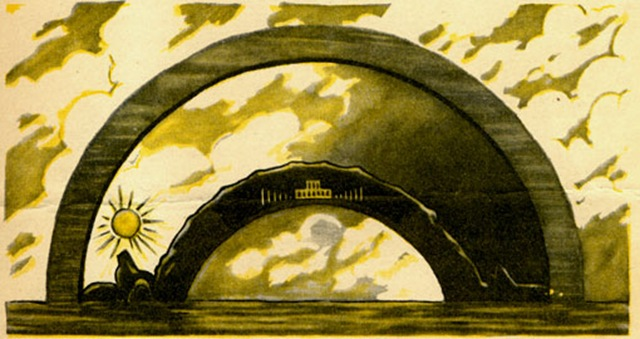 Жители Вавилона представляли Землю в виде горы, на западном склоне которой находится Вавилония. Гора эта окружена морем, а на море, как опрокинутая чаша, опирается твердое небо — небесный мир. Под Землей находится бездна — ад, куда спускаются души умерших. Ночью Солнце проходит через это подземелье от западного края Земли к восточному, чтобы утром опять начать свой дневной путь по небу.
Современные представления о строении Вселенной складывались постепенно.
В древности они были совсем не такими, как сейчас. Долгое время центром
Вселенной считалась Земля.
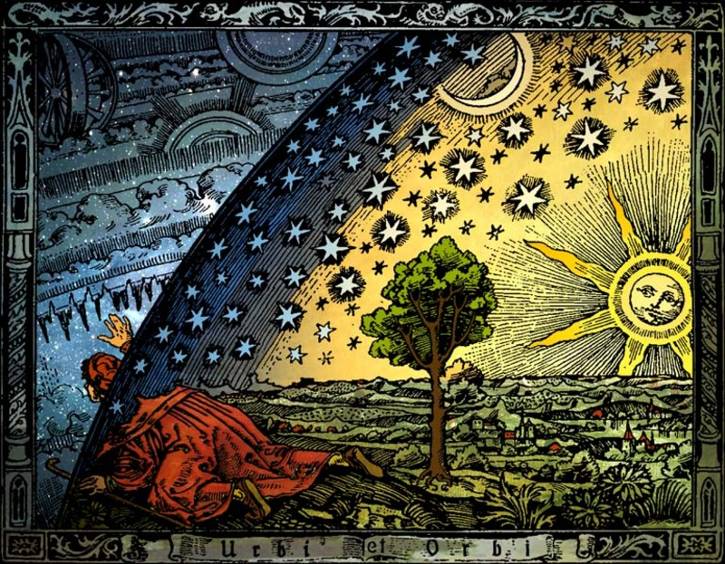 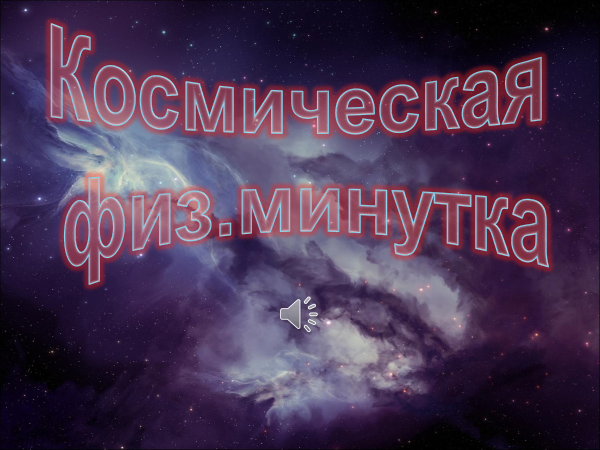 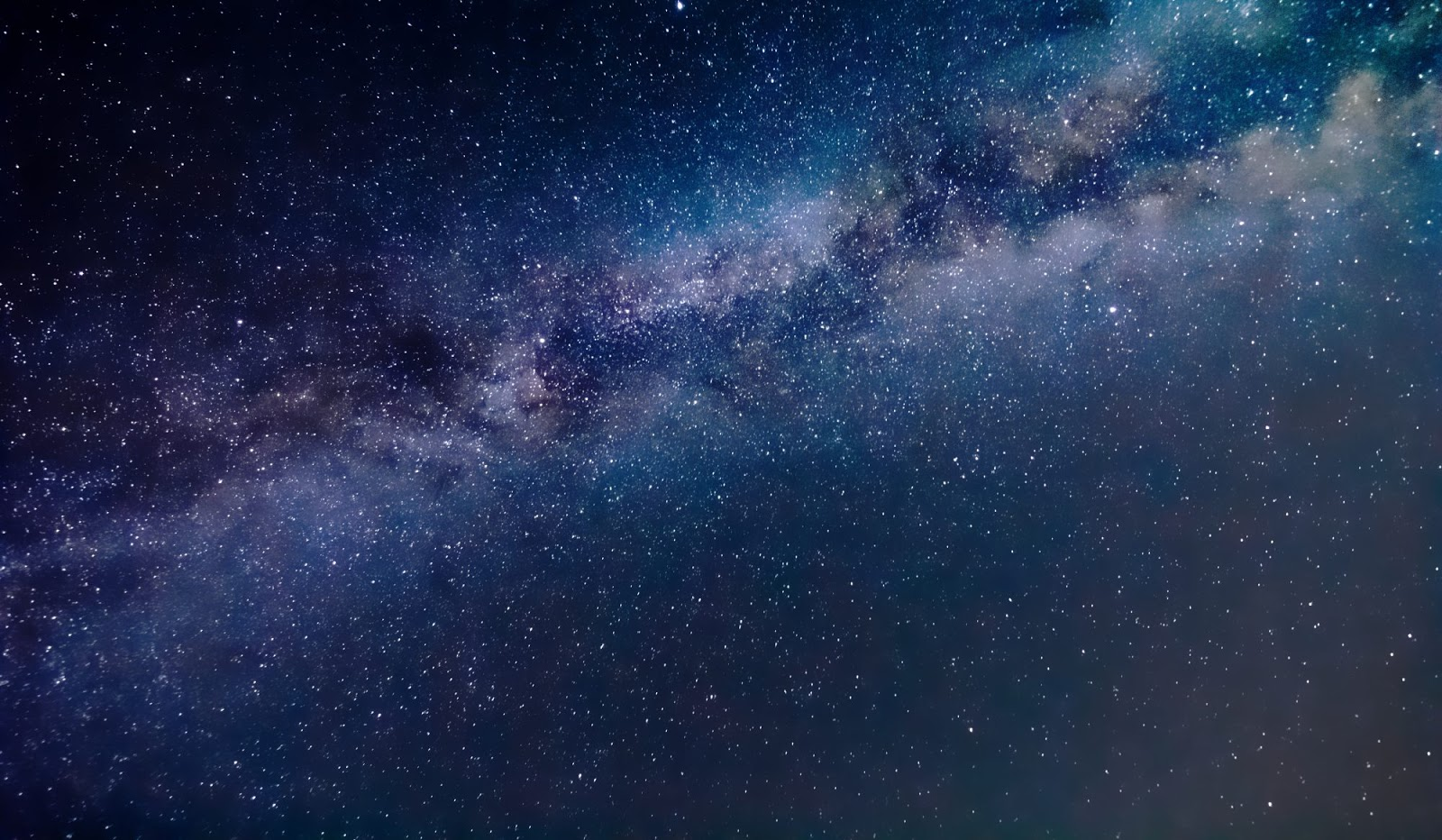 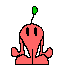 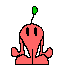 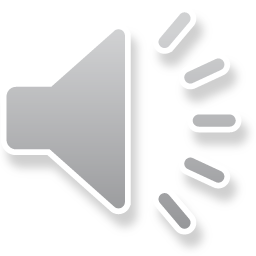 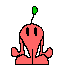 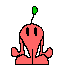 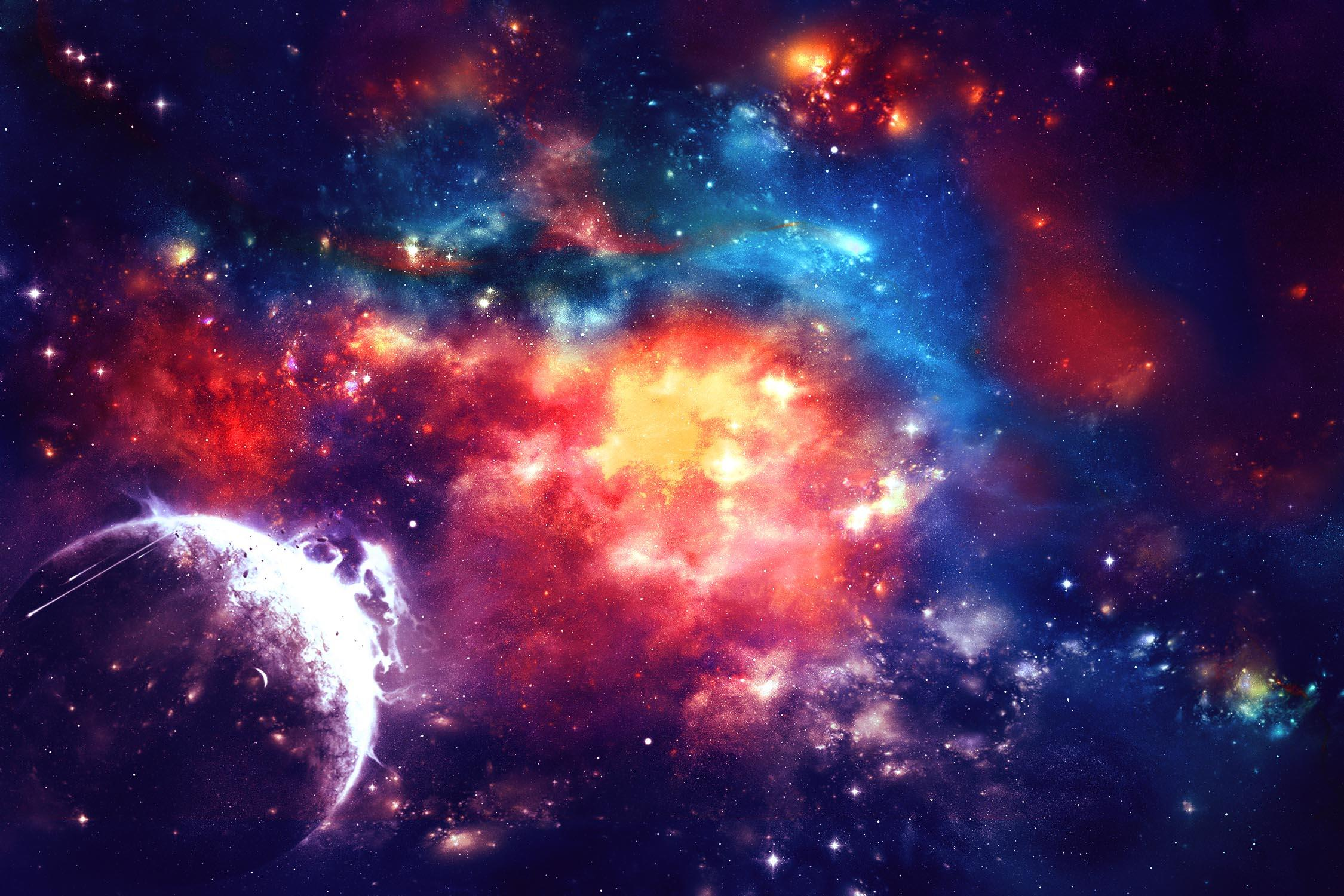 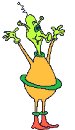 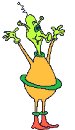 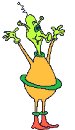 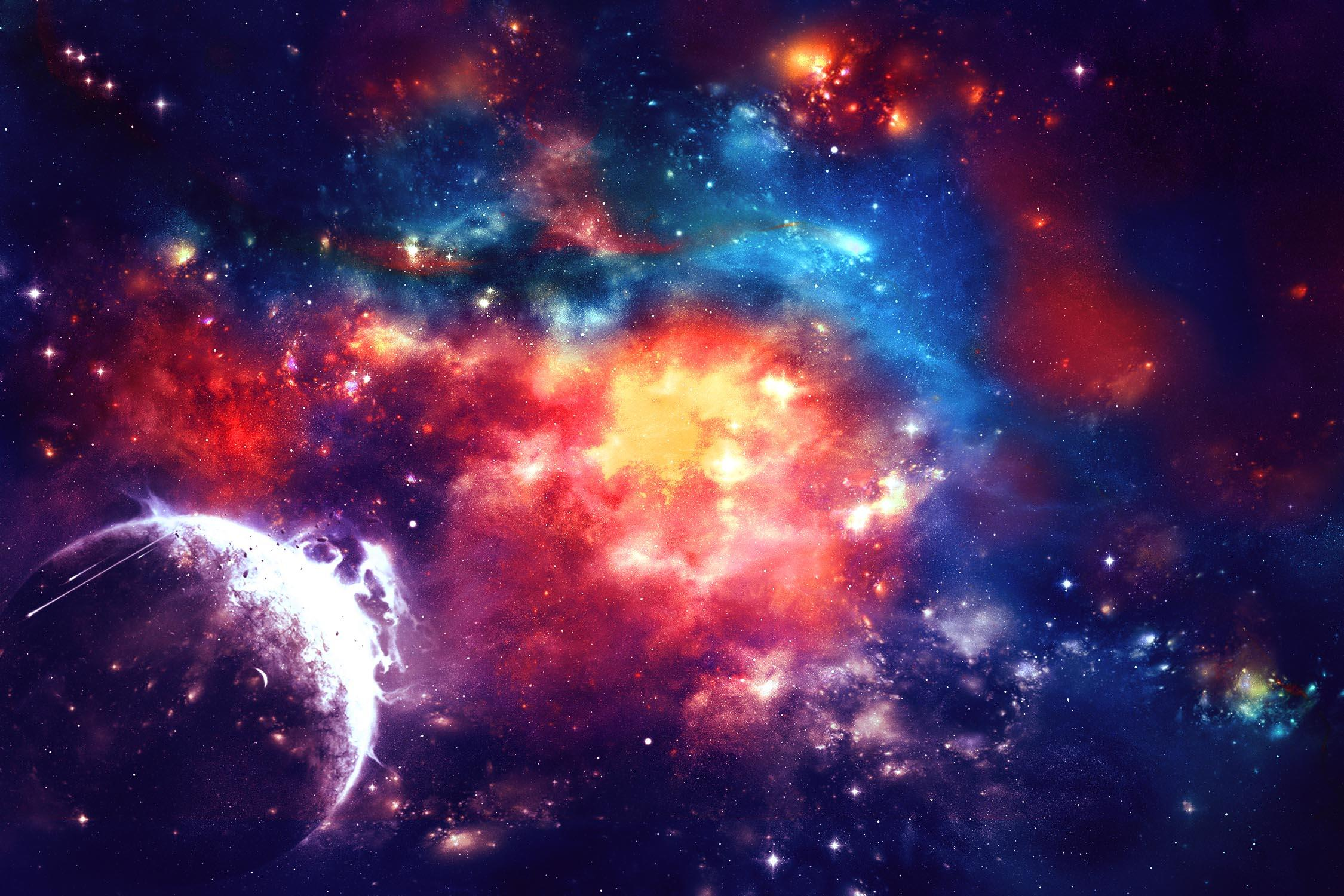 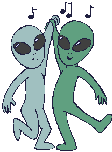 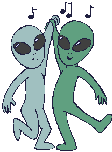 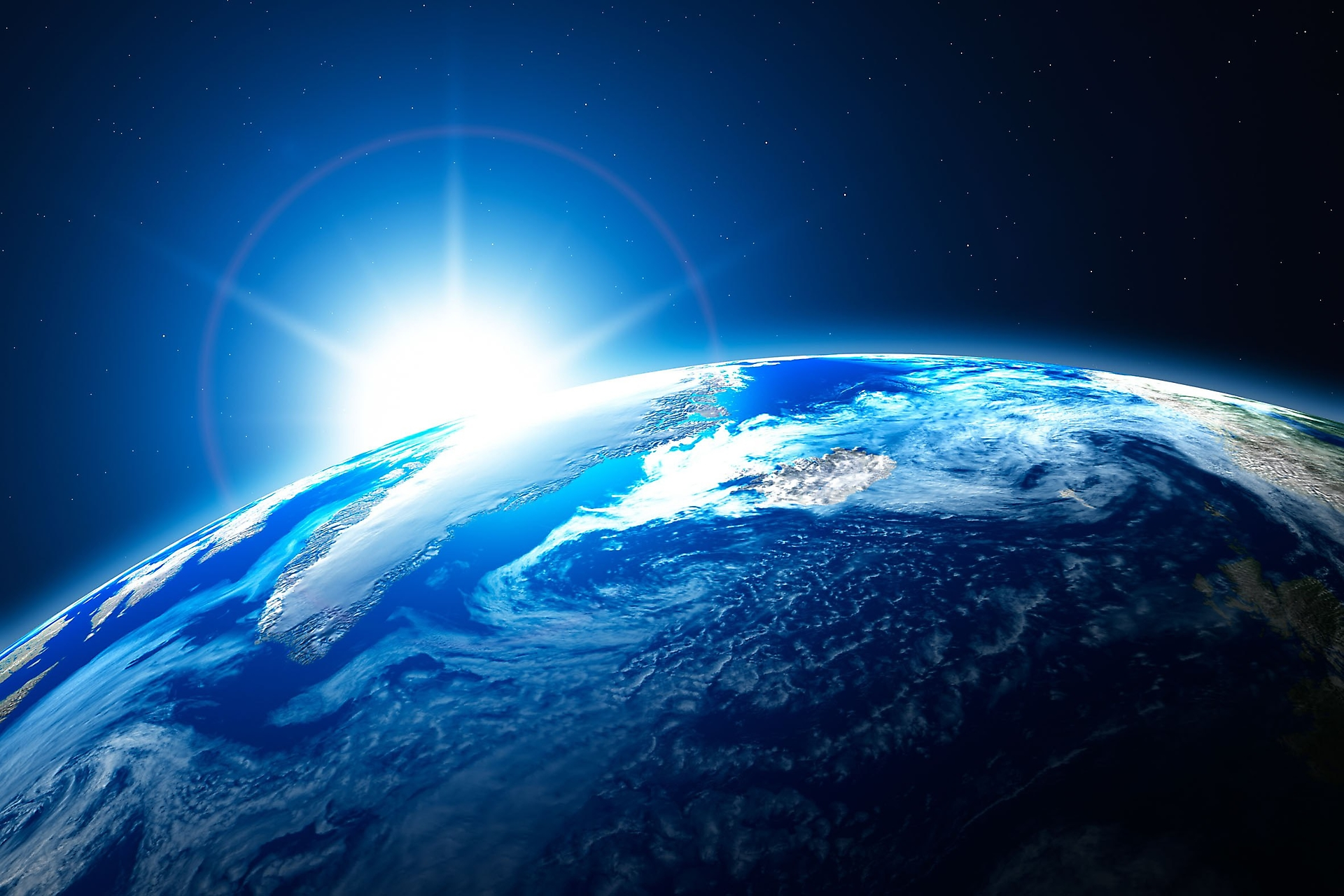 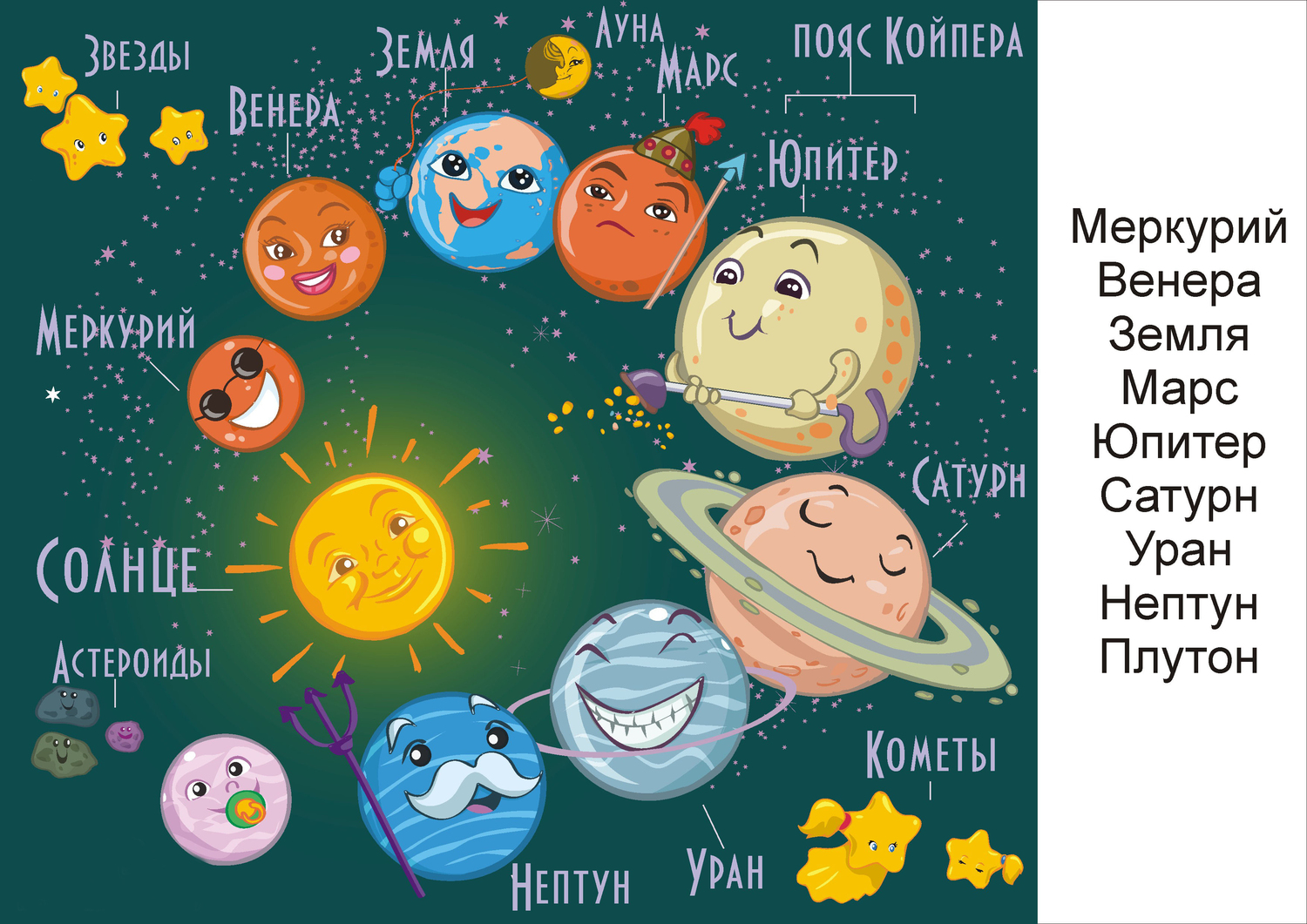 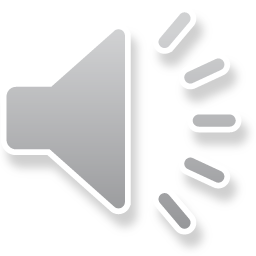 Планеты Солнечной системы
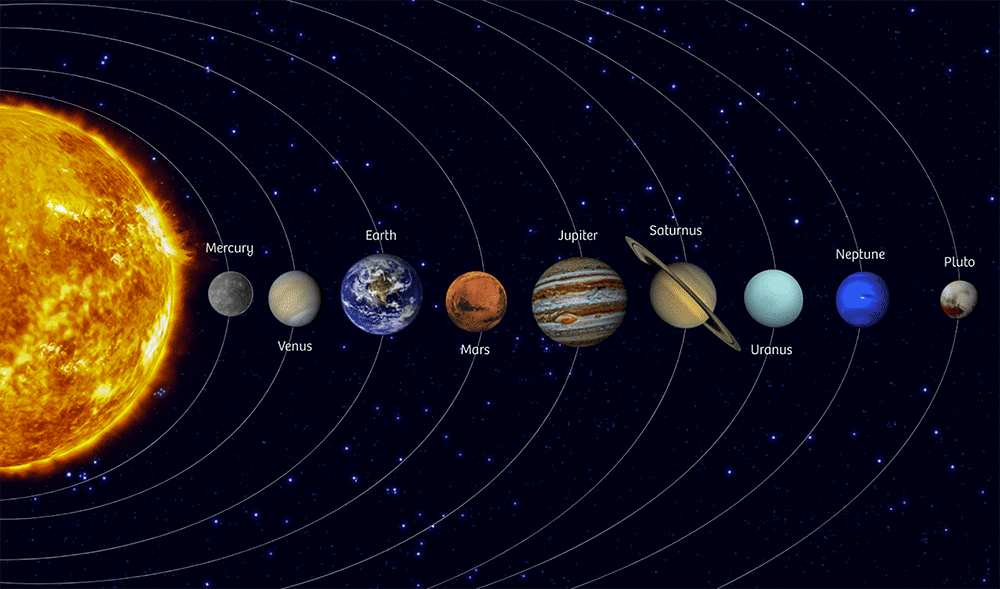 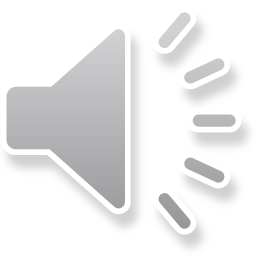 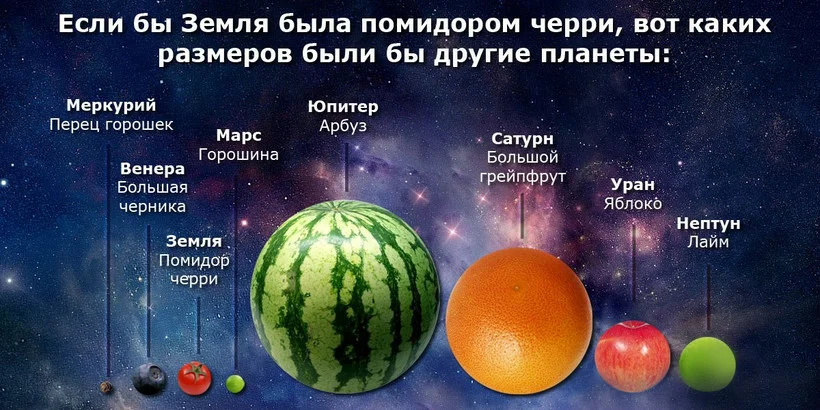 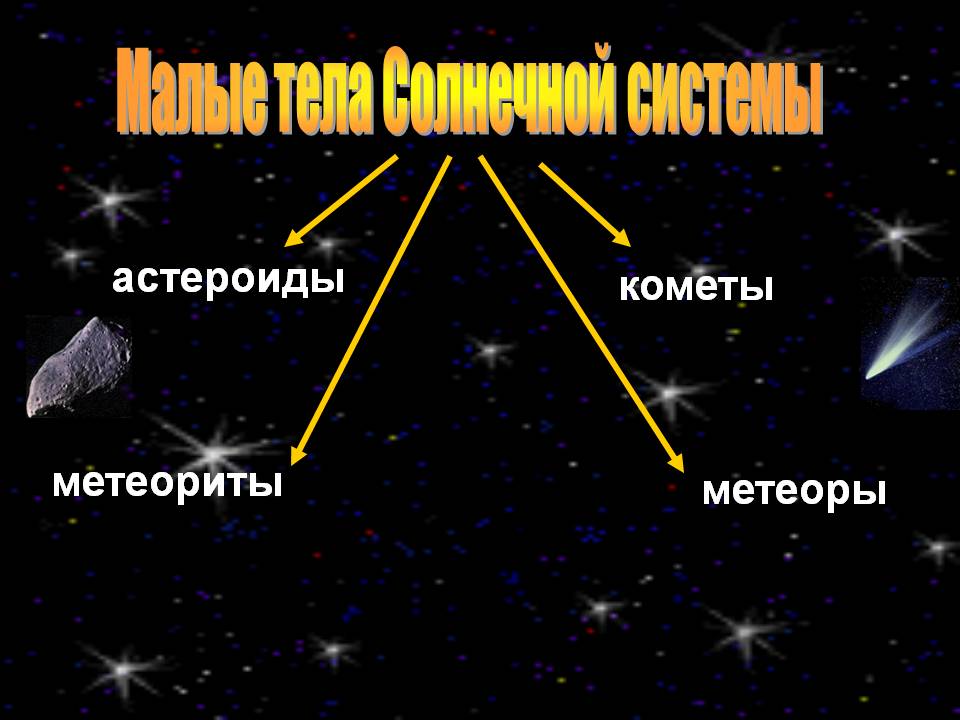 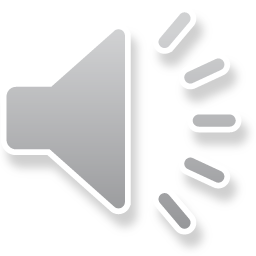 Астеройдный пояс
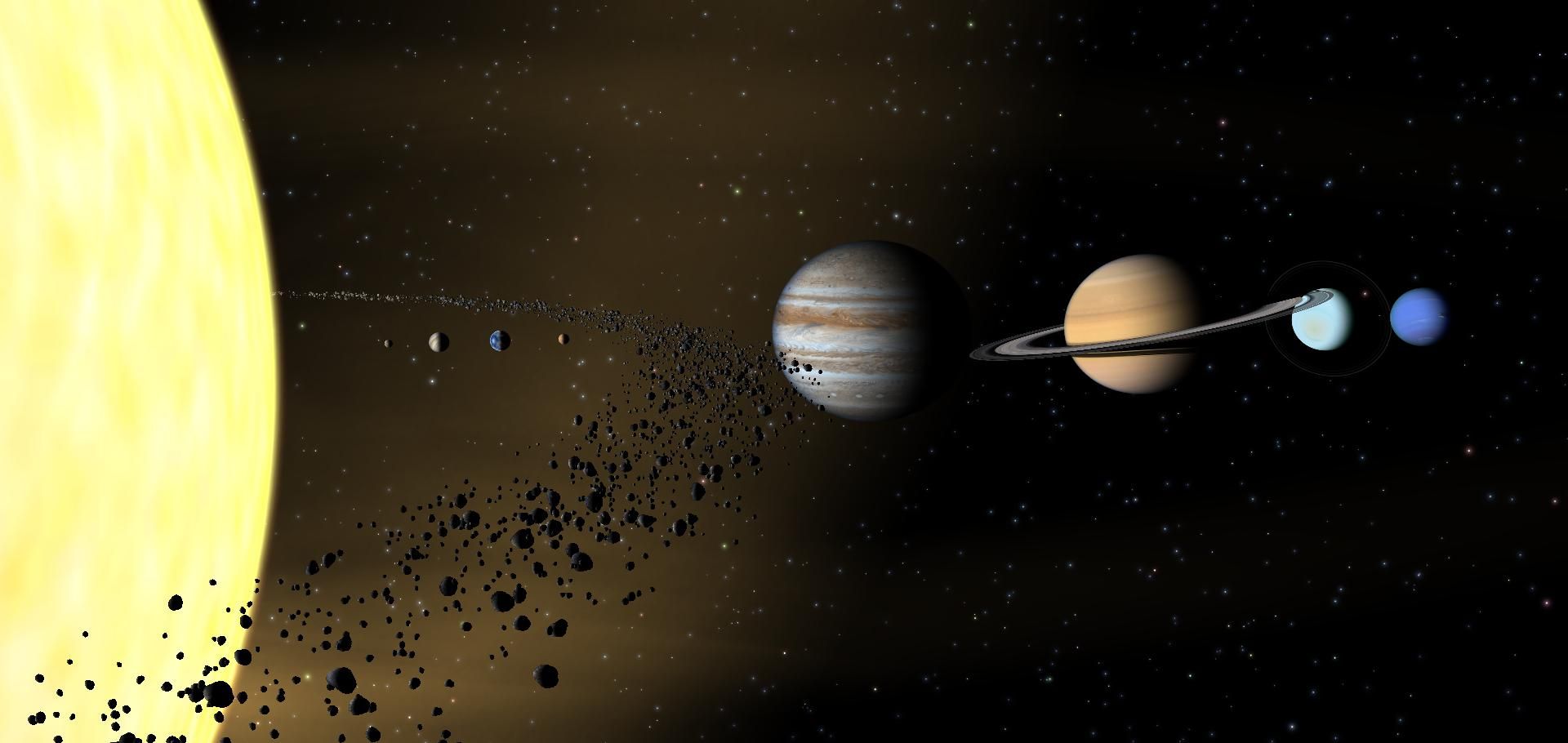 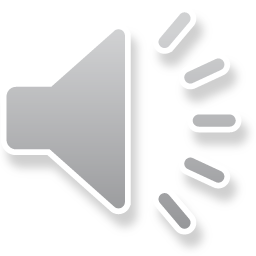 КОМЕТА
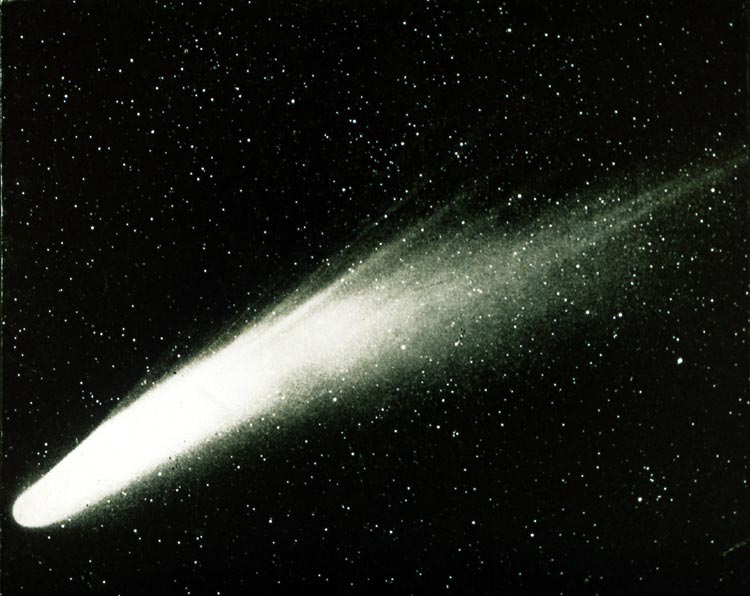 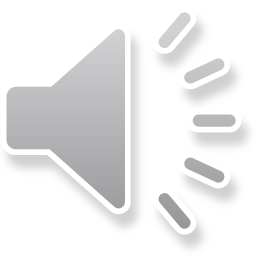 КОМЕТА
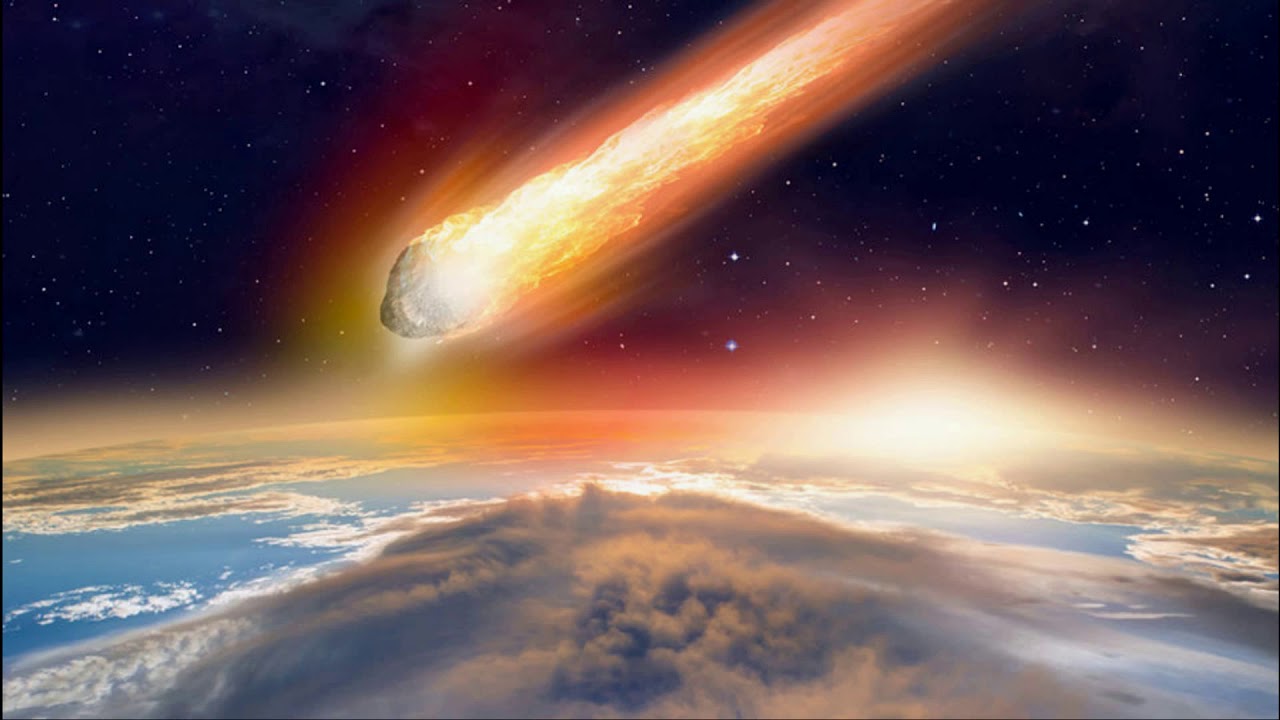 КОМЕТА «ГАЛЛЕЯ»
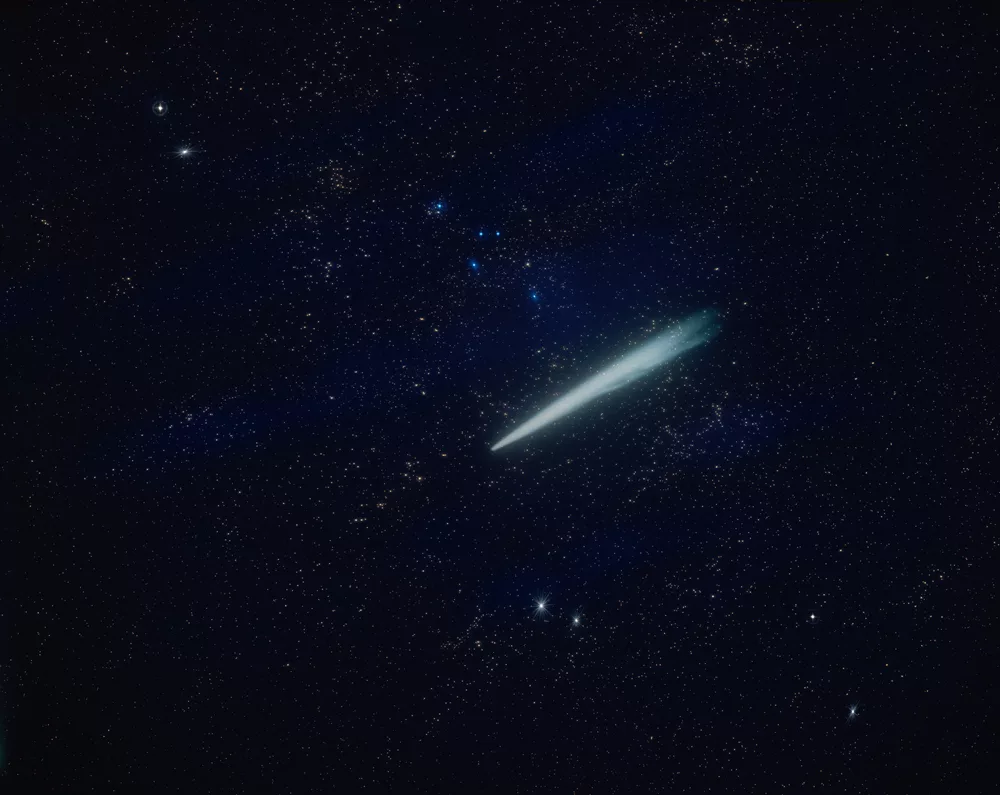 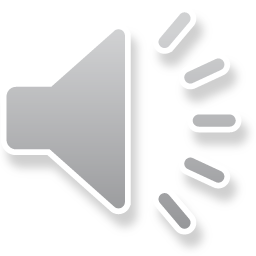 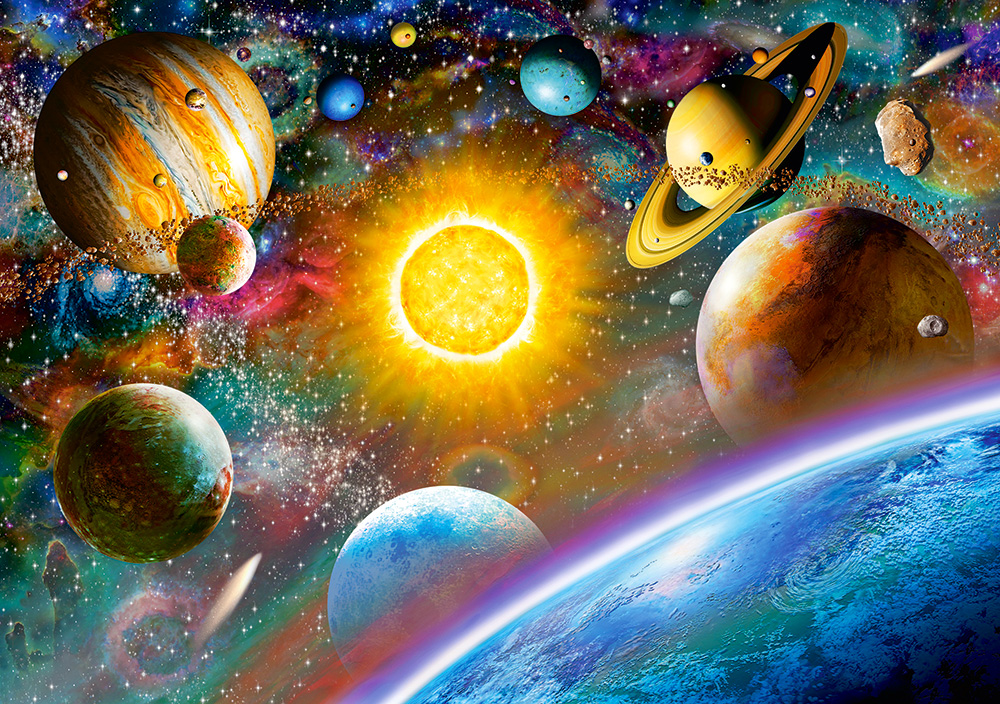 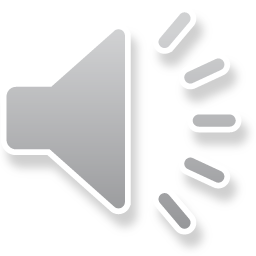 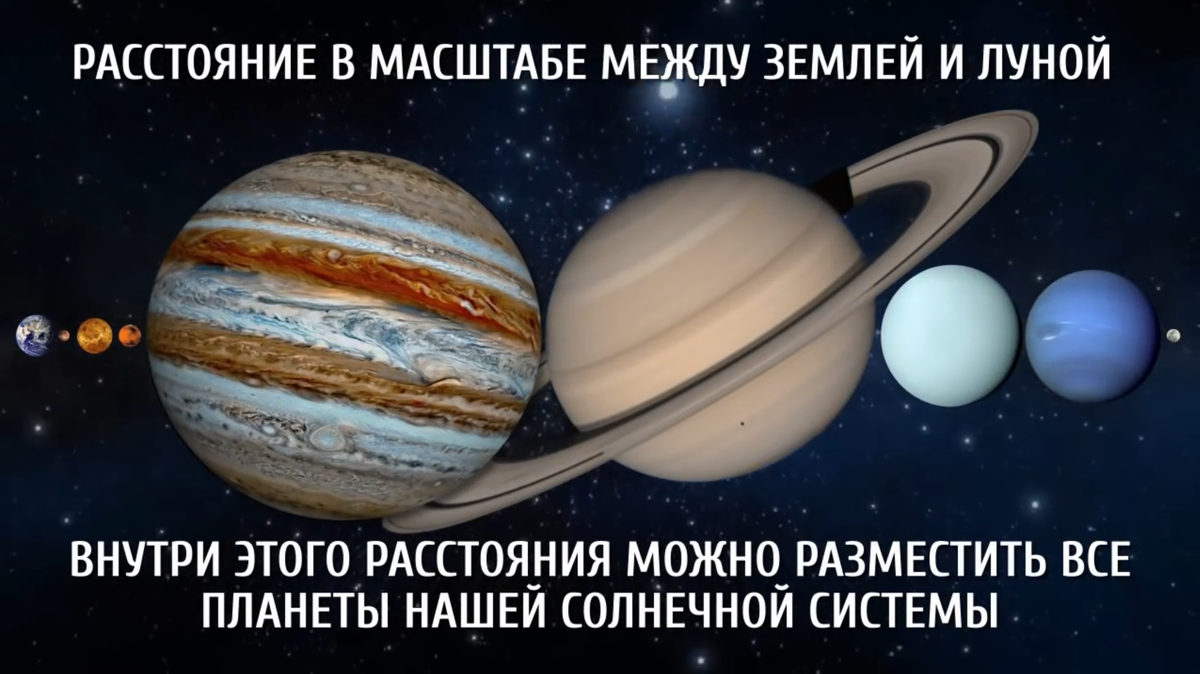 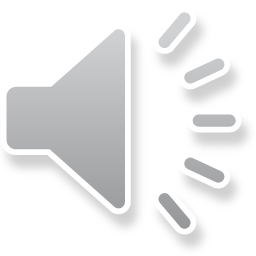 Спасибо за внимание!
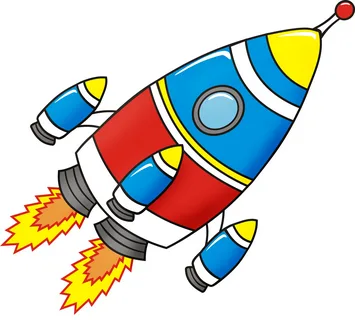